圖解基礎詞彙 07 交通工具
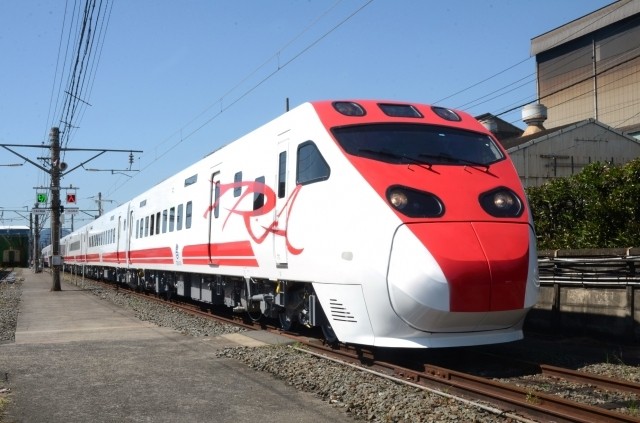 本教材內容僅供會員個人學習用，擅自重製、改作、編輯、共同使用、轉借出租、公開放映等，皆須經著作所有人同意，違反者除民事賠償外，也須負刑事責任。
圖解基礎詞彙 07 交通工具
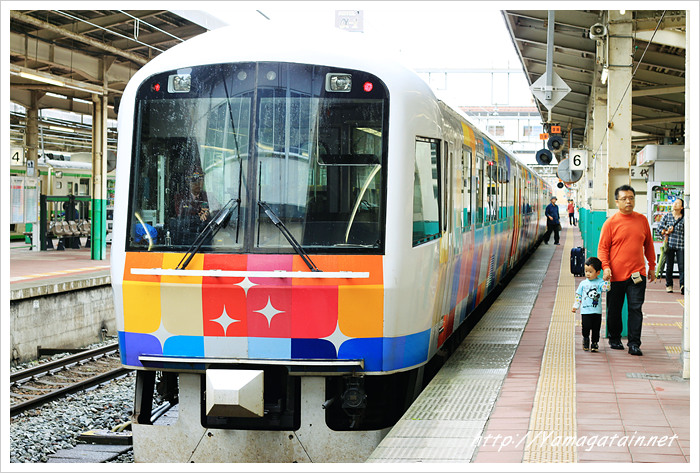 지하철 地鐵
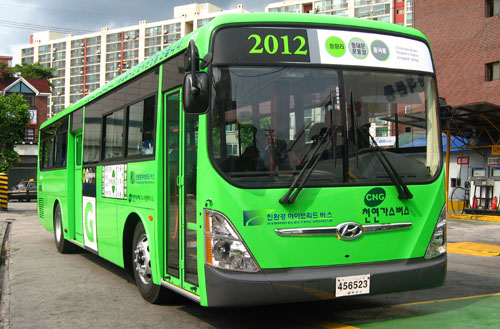 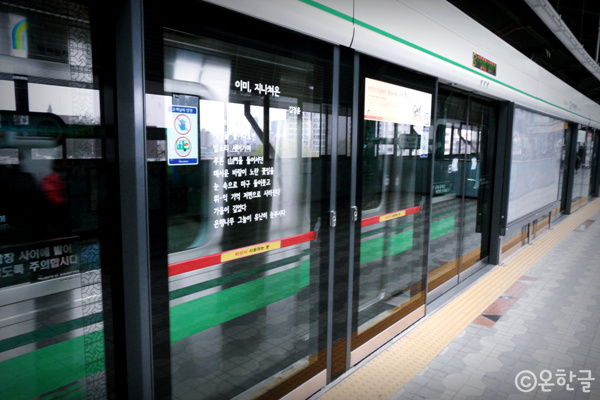 기차   火車
버스 公車
圖解基礎詞彙 07 交通工具
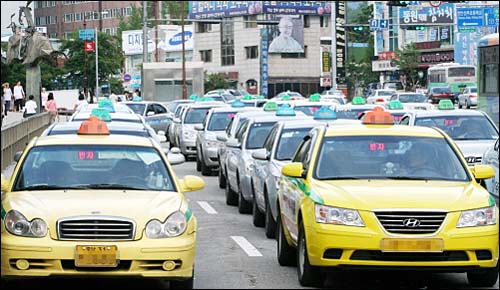 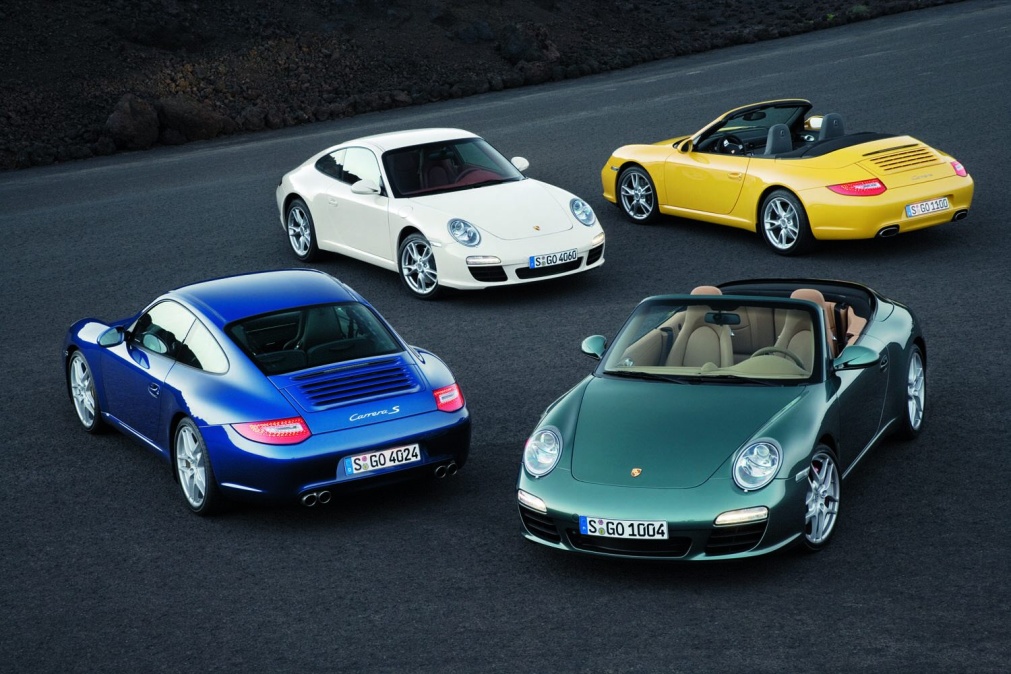 고속열차 高速列車
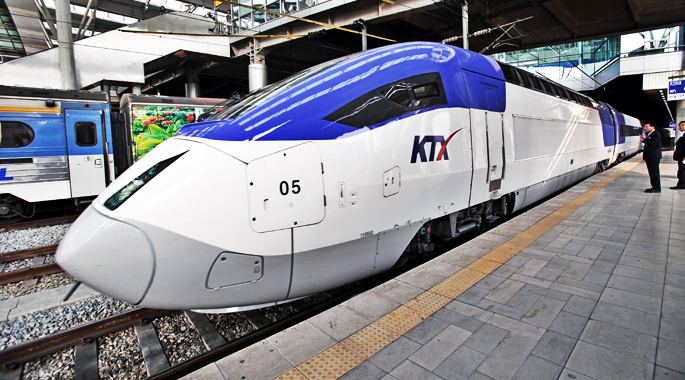 택시
計程車
자동차 汽車
圖解基礎詞彙 07 交通工具
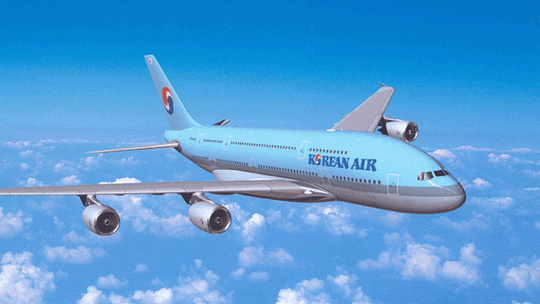 배 
 船
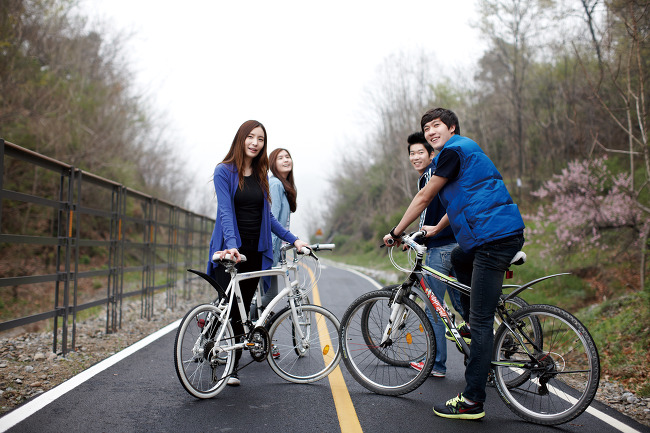 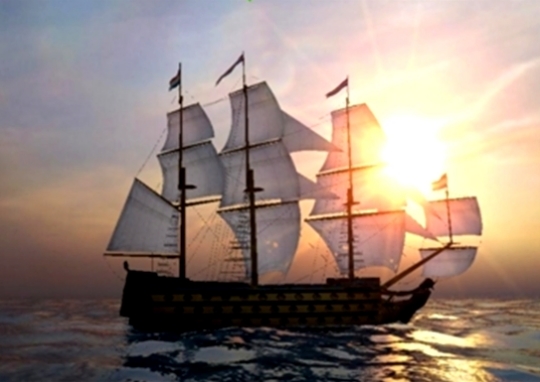 비행기 飛機
자전거 腳踏車